GeografiaSergio Zilli
cod: 006LE 
Corso di Laurea: Discipline storiche e filosofiche
a.a. 2019-2020
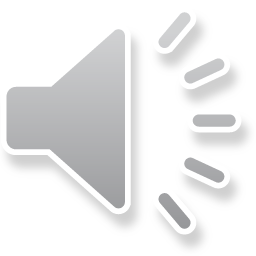 Presentazione n. 12 (con audio)
Introduzione alla 
Geografia umana

5
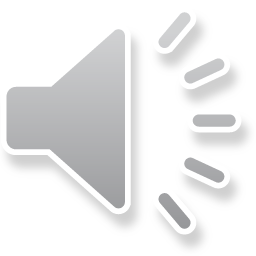 territorio
Definizione: Spazio delle interazioni fra soggetti (individui e collettività) correlato con l’insieme delle interazioni fra gli stessi soggetti e l’ambiente esterno. Si concretizzano nello spazio geografico umanizzato (o antropizzato) e nella varietà dei suoi paesaggi
 Spazio delle interazione fra  gli esseri viventi

 Territorium deriva da
Terrere (terrorizzare, spaventare)
Terere (arare, tritare le zolle)
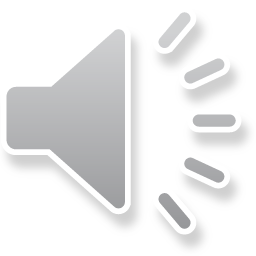 territorio
Per la geografia umana esseri viventi = esseri umani, sia singoli e collettivi

Relazioni fra loro
Relazioni fra soggetti e ambiente esterno
Fra loro  inclusione / esclusione
Con ambiente  produzione
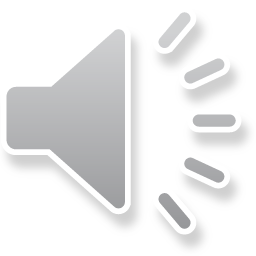 territorio
Lo spazio relazionale della geografia umana è fatto di relazioni intersoggettive territorializzate.

Anche le relazioni che sembrano sociali /culturali /economiche hanno sempre base territoriale
  rapporti di territorialità
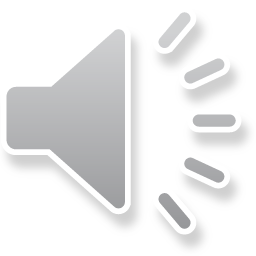 scala
Definizione: la scala è lo strumento che consente di rappresentare (e quindi discutere) la Terra o la una sua parte.

Il problema è quello di raccontare un mondo che è
Enorme
Tridimensionale
Contiene di tutto
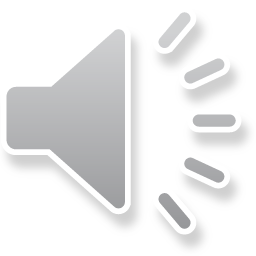 scala
Può essere cartografica e geografica

Cartografica: rapporto fra le distanze sulla carta (sullo schermo) e quelle reali sulla superficie terrestre

Geografica: scala di osservazione, ovvero livello di analisi utilizzata in un determinato studio
Può essere anche variabile, ma sempre rapportabile alla scala della terra (per avere una visione globale)
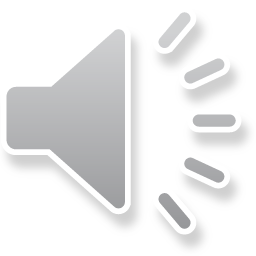